Наша 
школьная 
страна
«Воспоминания об интересном деле.
Экономическая игра»
Не знаю в жизнь ничего более воодушевляющего, чем бесспорная способность человека путём сознательных усилий возвышать жизнь свою
Генри Дэвид Торо
[Speaker Notes: Осознавая эти слова мы понимаем, чтобы у ребёнка было вдохновение и жизнь не казалось ему скучной, нам (педагогам и родителям) необходимо прилагать максимум усилий для этого.]
—  Стандарты второго поколения
Важнейшей задачей современной системы образования
является формирование универсальных учебных действий,
обеспечивающих школьникам умение учиться, способность к
саморазвитию и самосовершенствованию. Все это достигается путем сознательного, активного присвоения учащимися
социального опыта.
Признанными подходами здесь выступают деятельностно ориентированное обучение; 
учение, направленное на
решение проблем (задач); 
проектные формы организации
обучения.
Одна из традиций школы – это экономическая игра,
 которая приобретает форму проектной задачи
Порядок действий в работе с проектами
1. Знакомство  с темой.	
2. Выбор подтем (областей знания).
3. Сбор информации.                            
4. Выбор проектов.	
5. Работа над проектами.     
6. Презентация проектов.
Первым делом, собравшись дружным коллективом решили воплотить детскую мечту, очутиться на диком западе.
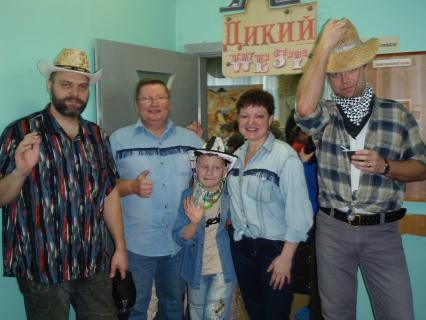 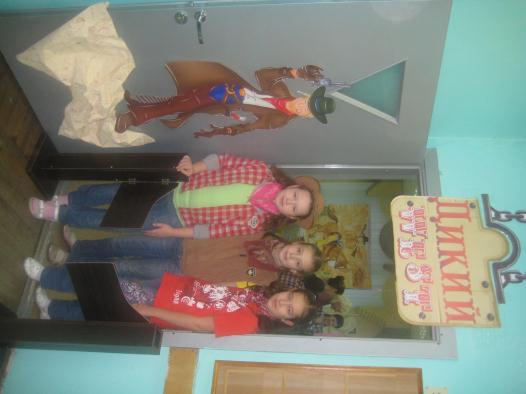 Для каждого появилась возможность 
проявить свои творческие 
способности:
для пап 
мастерить и конструировать;

для мам и детей
рисовать декорации;
моделировать  костюмы;
кулинарить
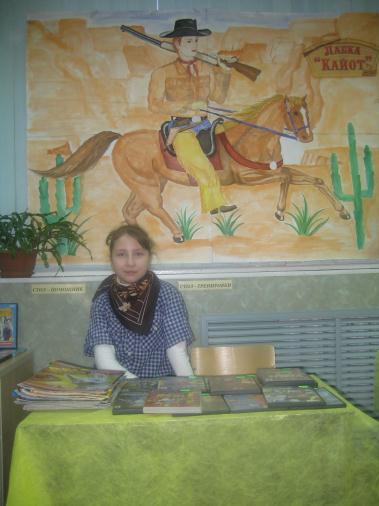 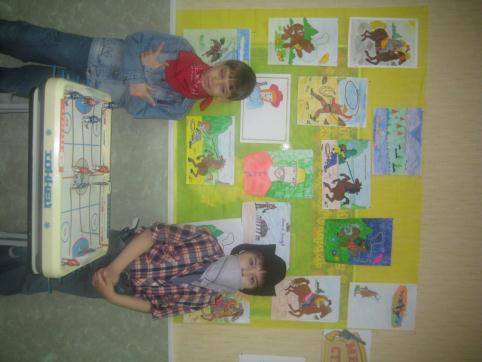 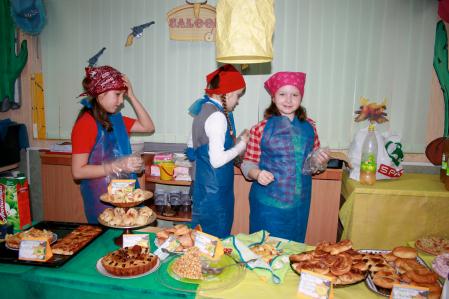 Пицца «Мечта ковбоя» была съедена 
посетителями мгновенно. 
А домашний лимонад «Сок дикого 
кактуса» хорошо утолял жажду.
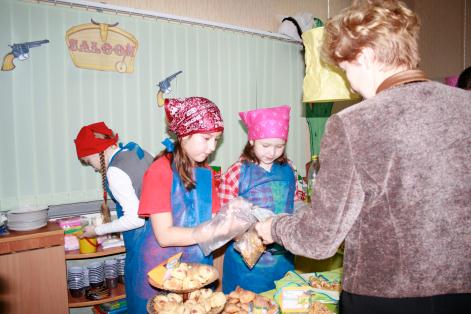 Кафе «SALOON» удивило своим разнообразием блюд.
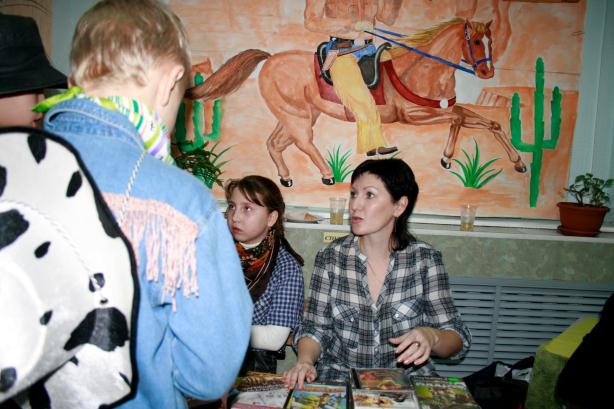 Бойко шла торговля журналами и дисками.
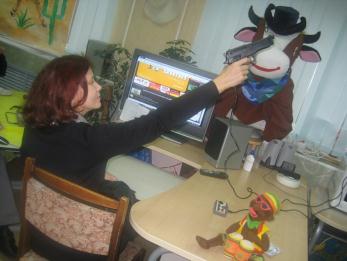 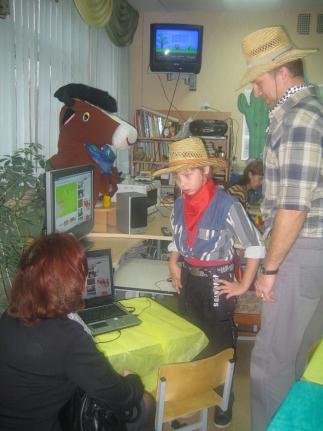 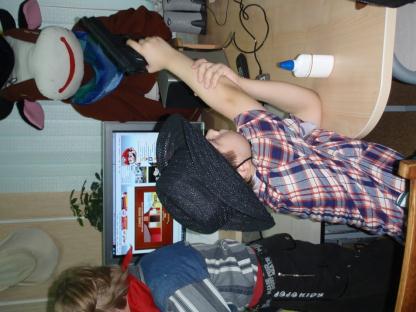 Свою меткость можно было проверить в тире 
                                                             «Меткий стрелок»
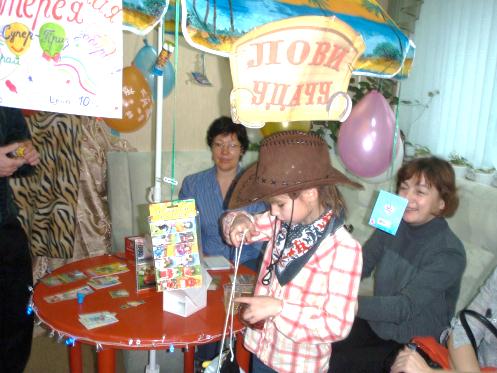 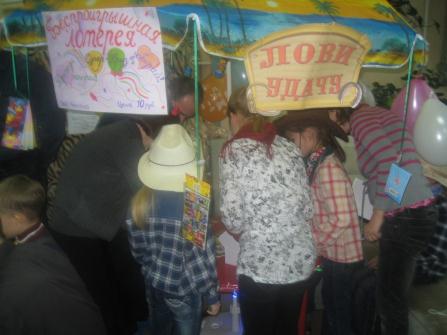 Везение - в беспроигрышной лотерее «Лови удачу»
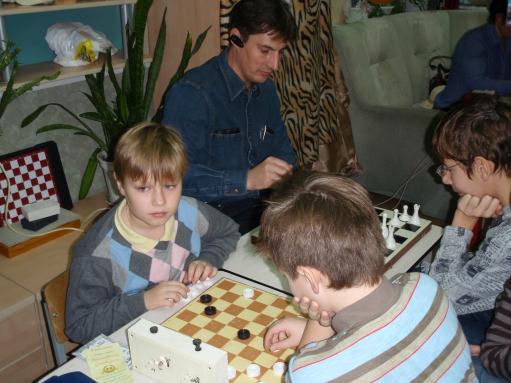 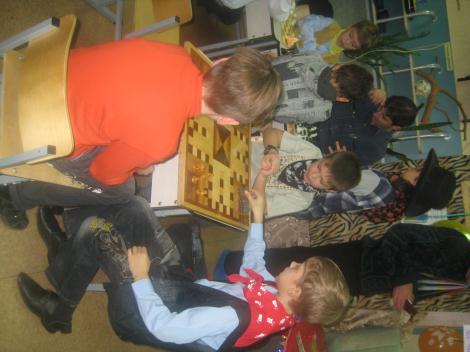 Интеллект - в играх: шахматы, шашки
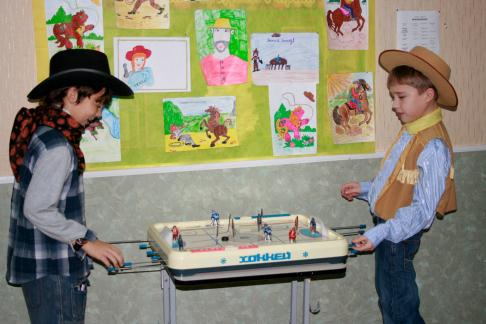 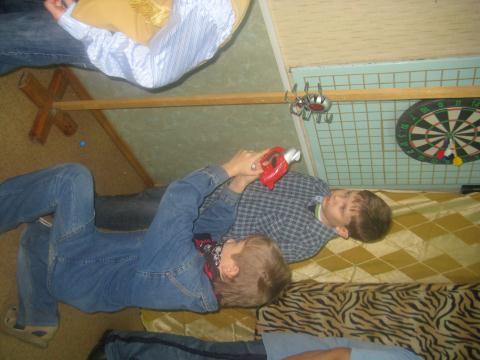 Ловкость - в игре «Паук», настольный баскетбол
Никто не мог пройти мимо нашего заведения.
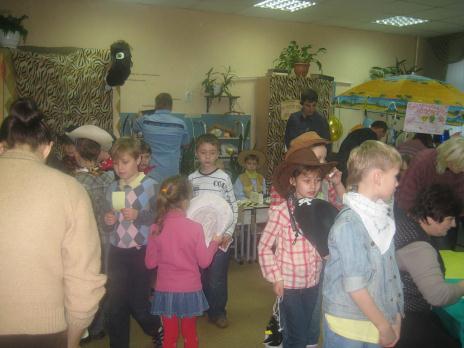 Всем было весело!!!
В итоге наш дружный коллектив занял первое место!
А самое главное мы стали сплоченнее, теснее, ближе!
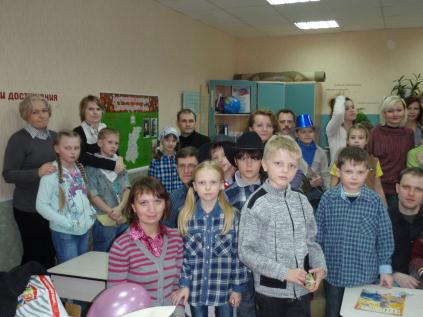 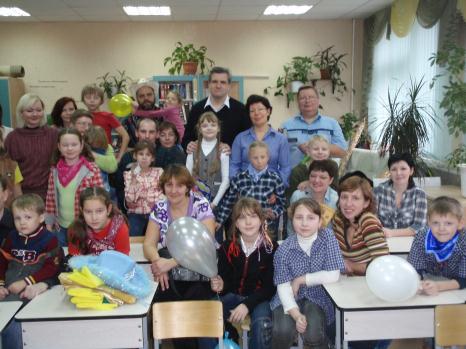